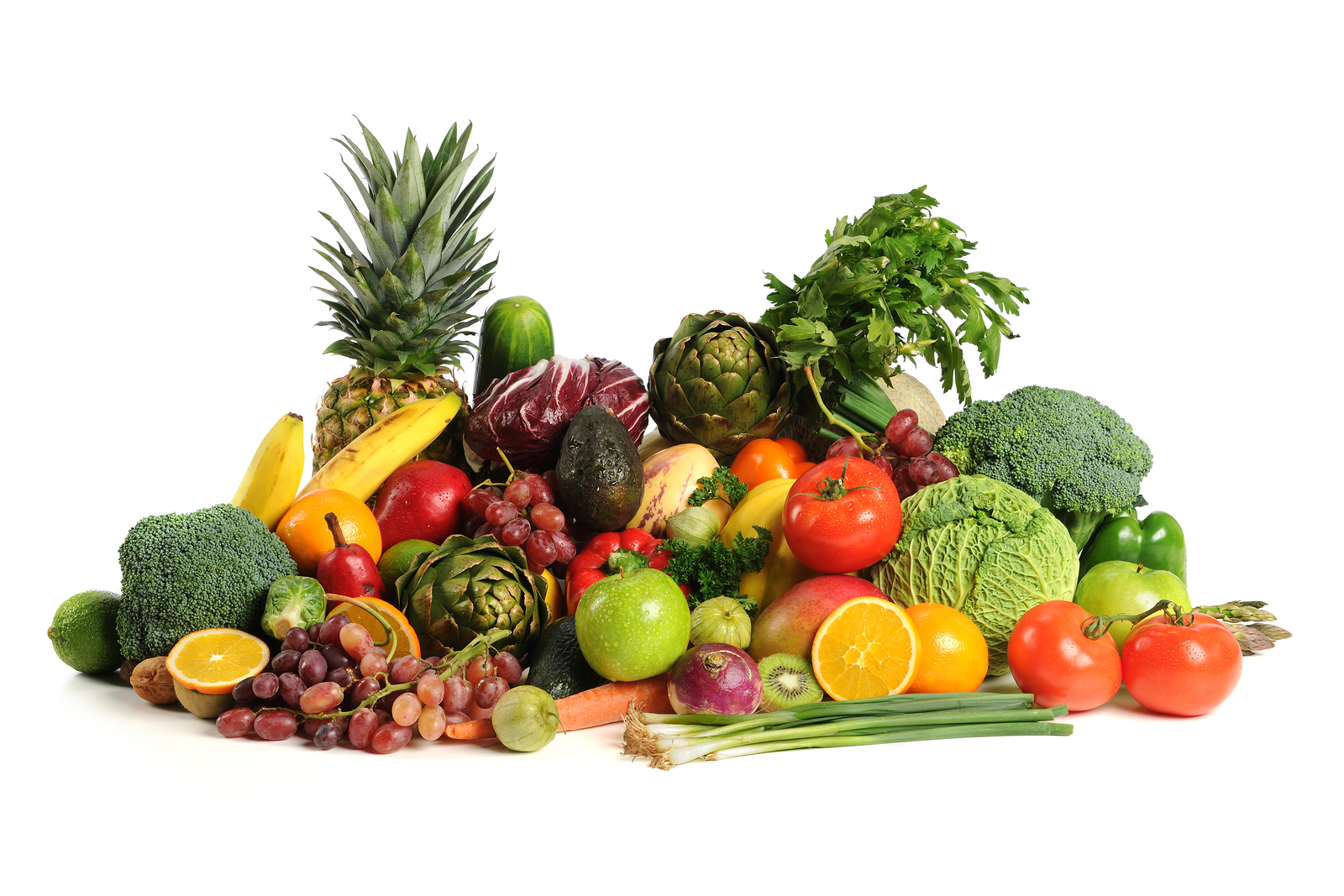 Fruits and Vegetables
Vitamins and Minerals
Botanical Classification
Roots  
Stems and shoots 
Tubers 
Leaves 
Bulbs  
Seeds  
Fruits
Flowers
Classifying vegetables
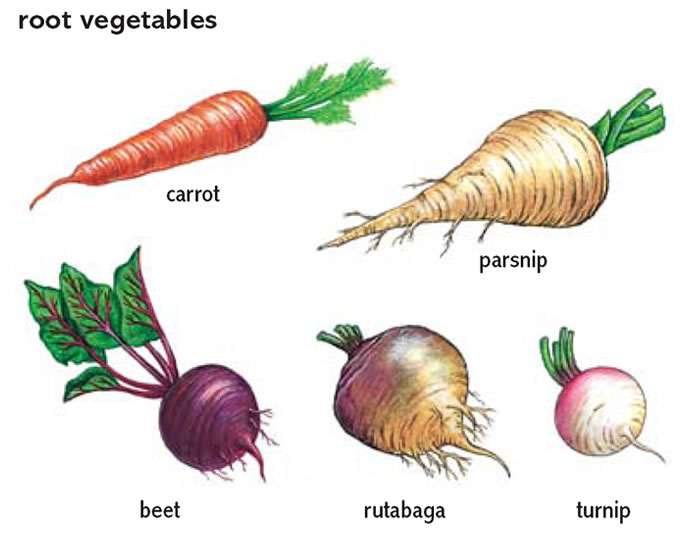 Roots
Carrots
Radishes
Beets
Classifying vegetables
Stems
Celery
Mushrooms
Asparagus
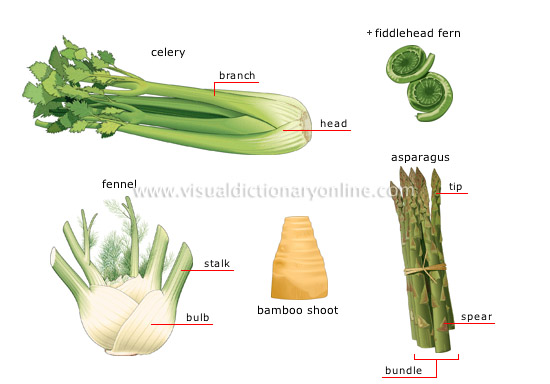 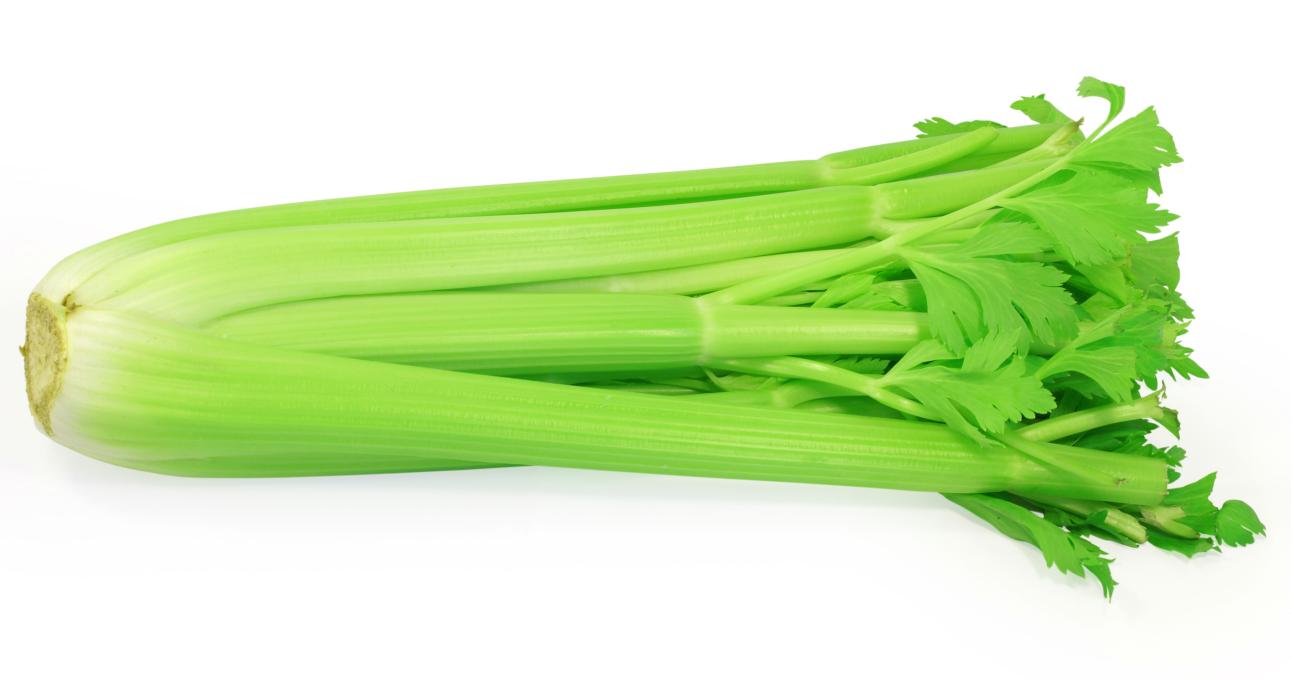 Classifying vegetables
Tubers
Potatoes
Sweet potatoes
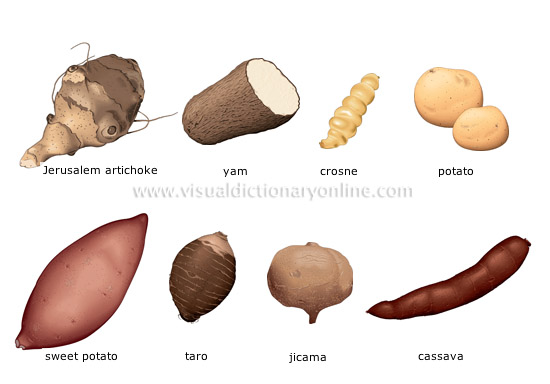 Classifying vegetables
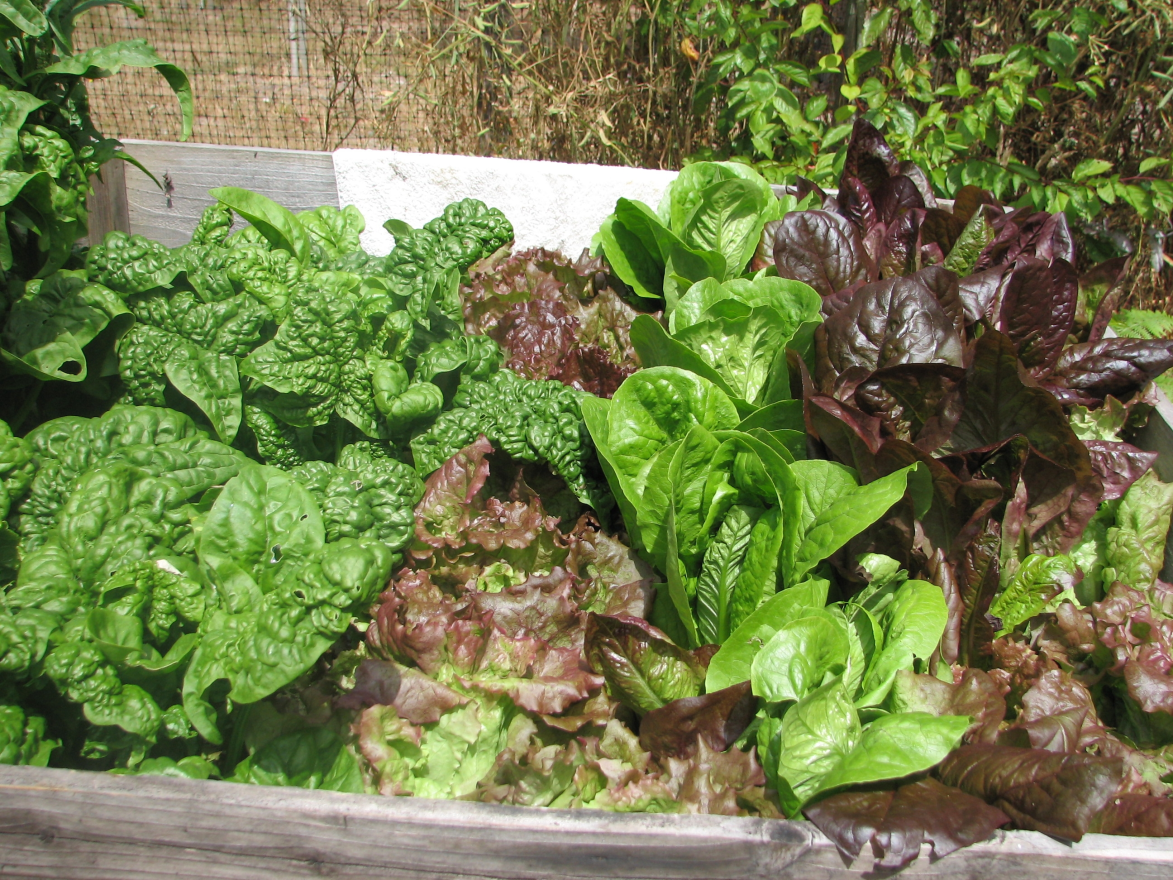 Leaves
Romaine
Spinach
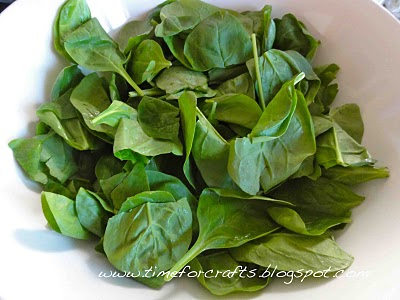 Classifying Vegetables
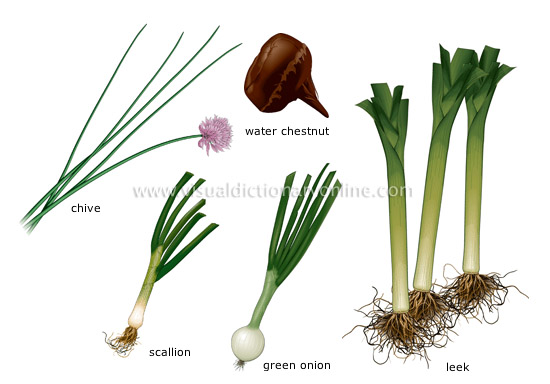 Bulbs
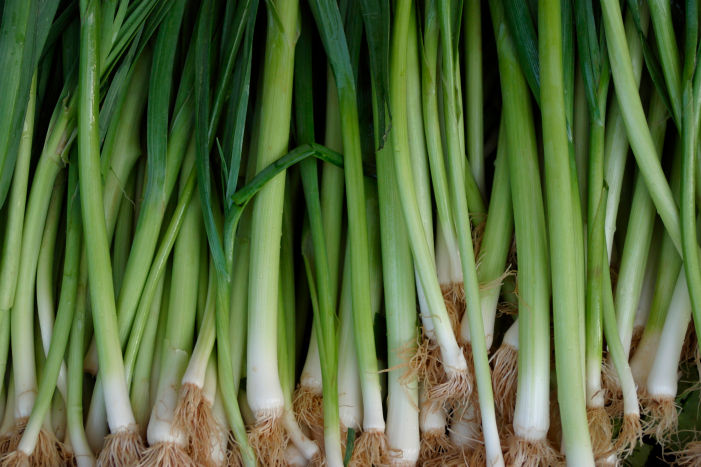 Classifying Vegetables
Seeds
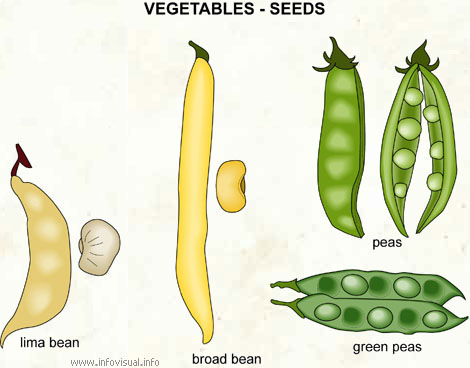 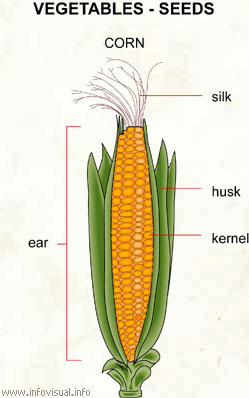 Classifying Vegetables
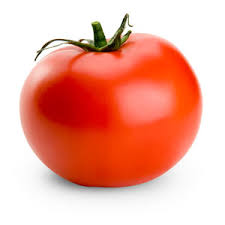 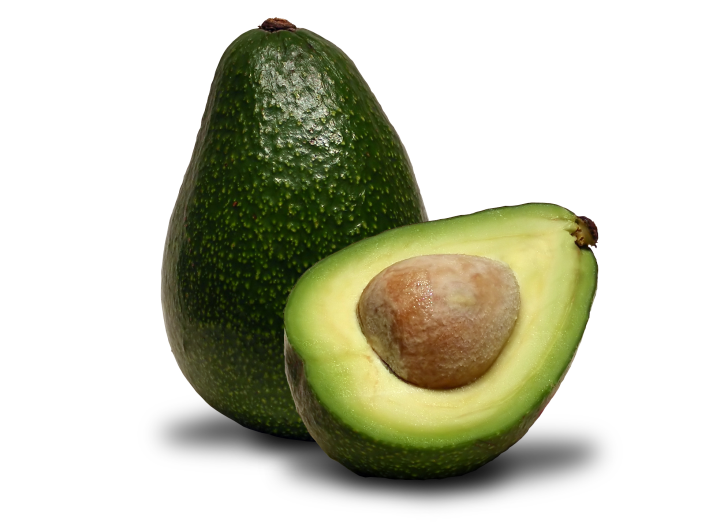 Fruits
Seeds on the inside
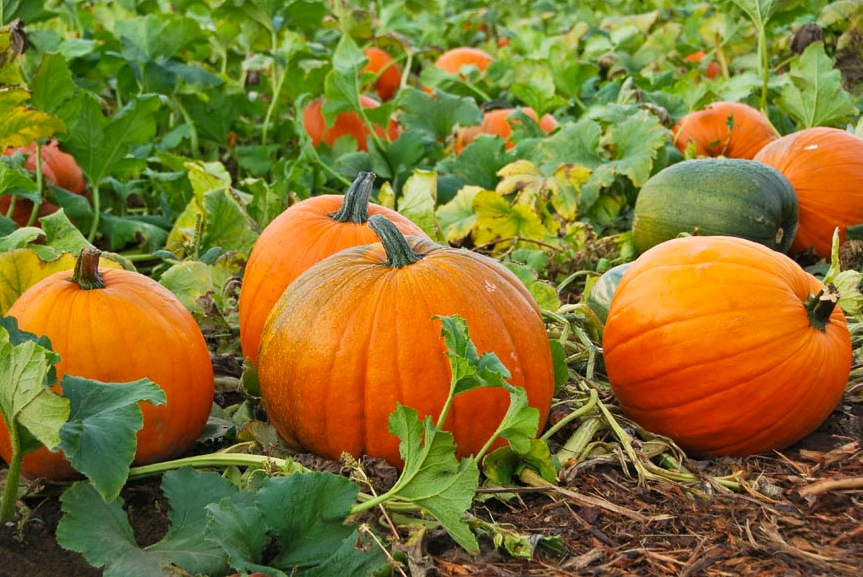 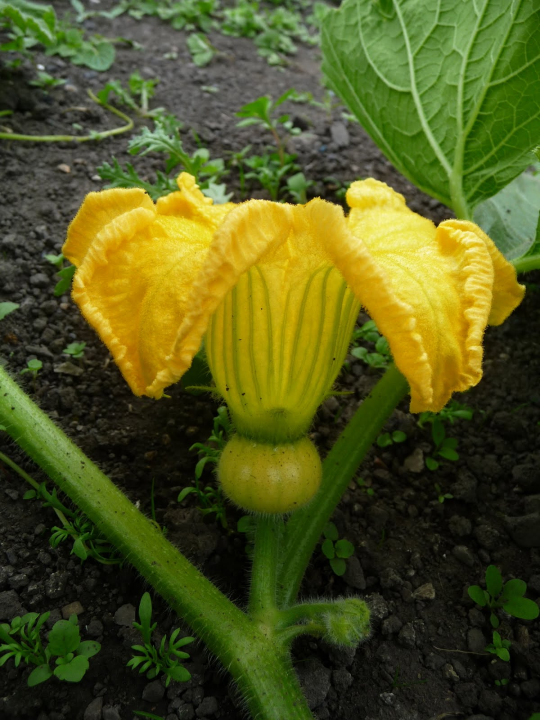 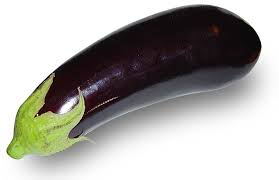 Classifying Vegetables
Flowers
Broccoli
Cauliflower
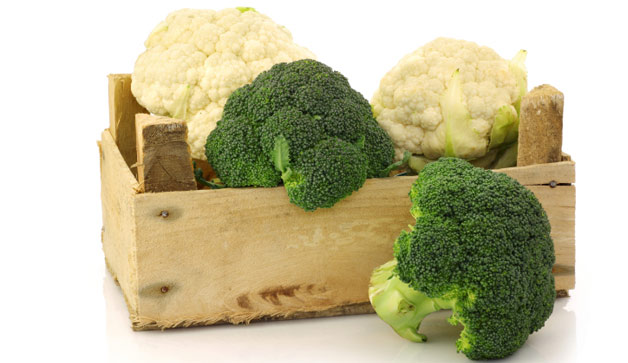 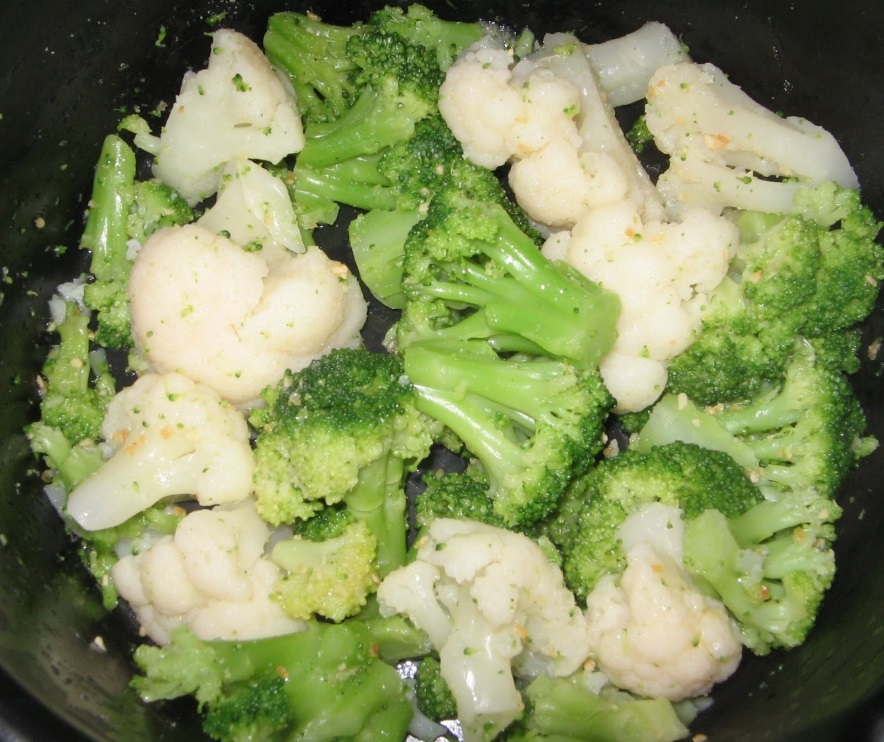 Fruits and Vegetables
Vegetables contain more starch and less sugar than fruits
When selecting fruits and vegetables
Firm
Free From Decay
Crisp
Smooth
Dense
Free From Bruises
Good Color
Good Smell
In Season (Will Be Cheaper)
Fruits
Botanically
A fruit is an organ that develops from a flowering plant and contains one or more seeds
Culinary 
A fruit is a perfect snack food, basis of a dessert, colorful sauce or soup
Classifying fruit
Pomes
Has a core and seeds
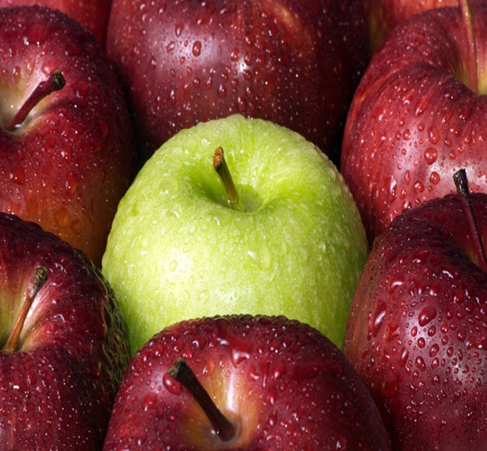 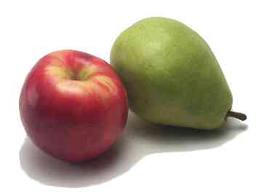 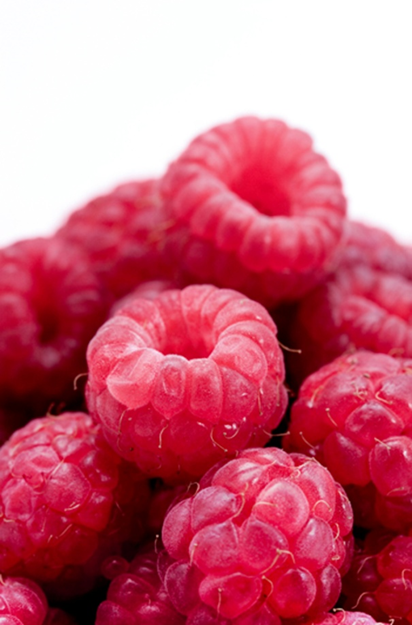 Classifying fruit
Berries
Made up of mostly water and very fragile
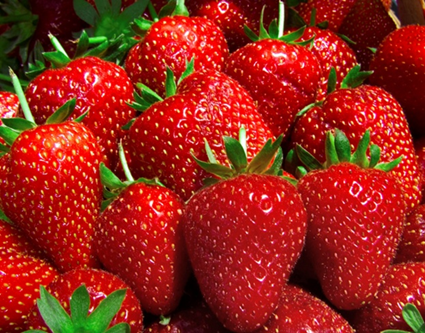 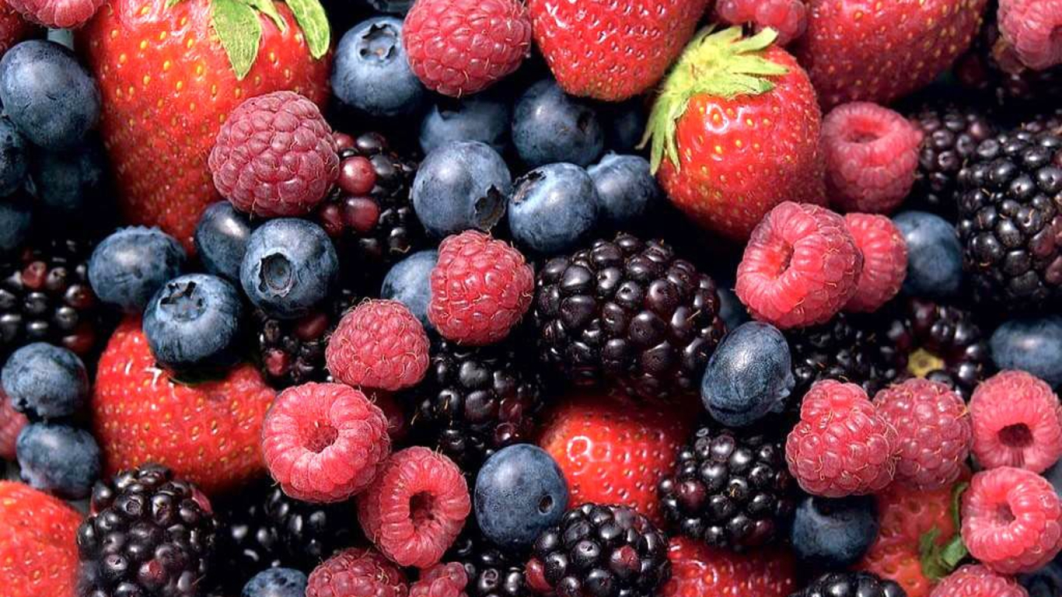 Classifying fruit
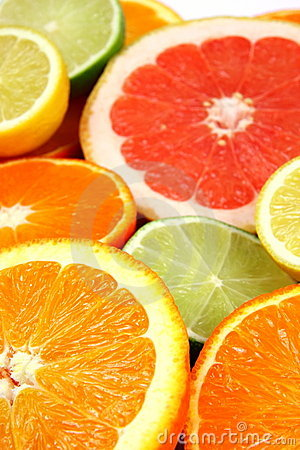 Citrus fruit
High in Vitamin C 
Sour
Has a peel, eat the flesh inside
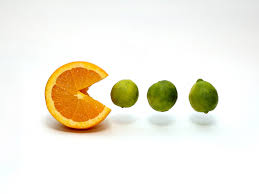 Classifying fruit
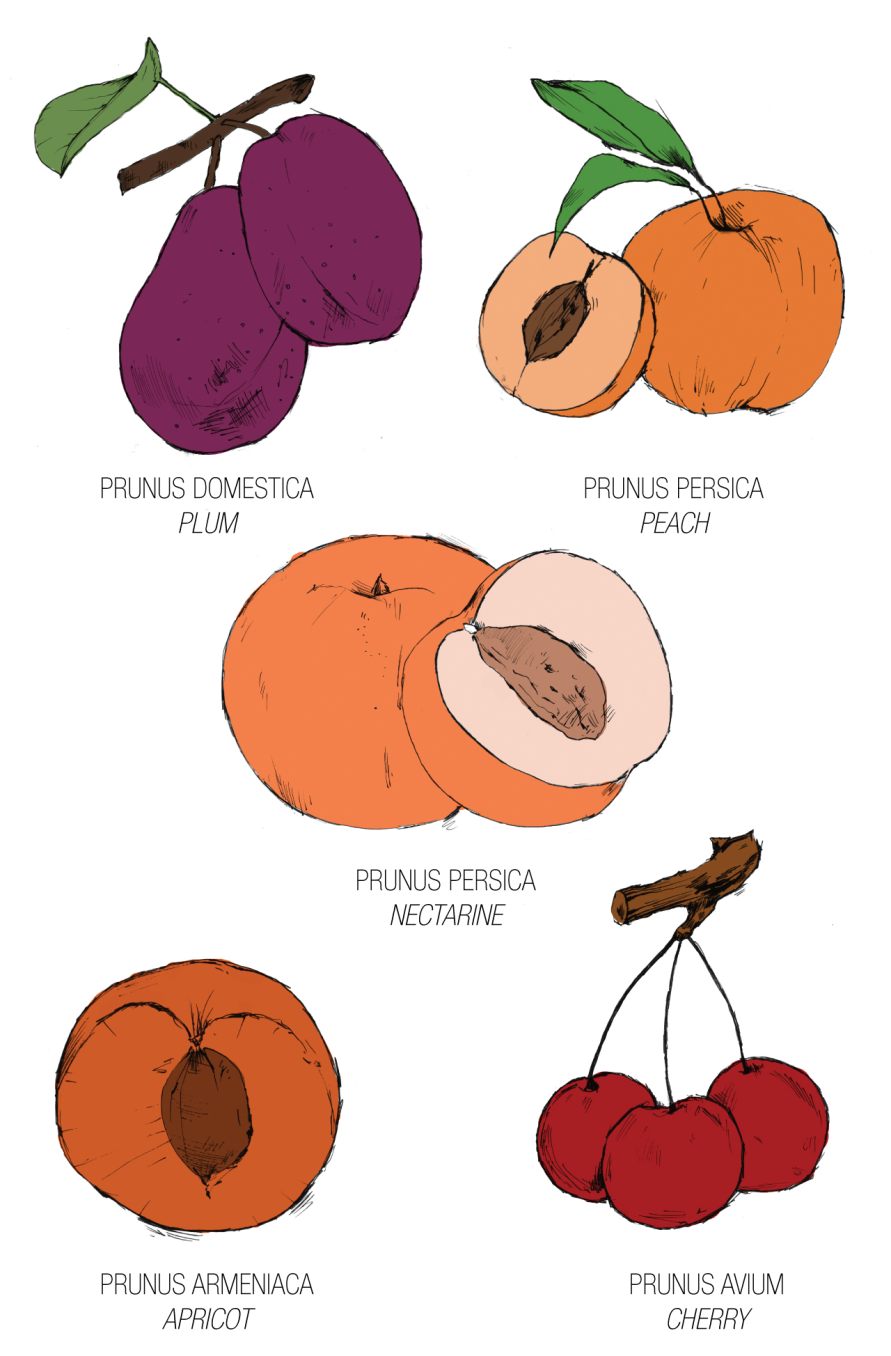 Drupes
Has one pit
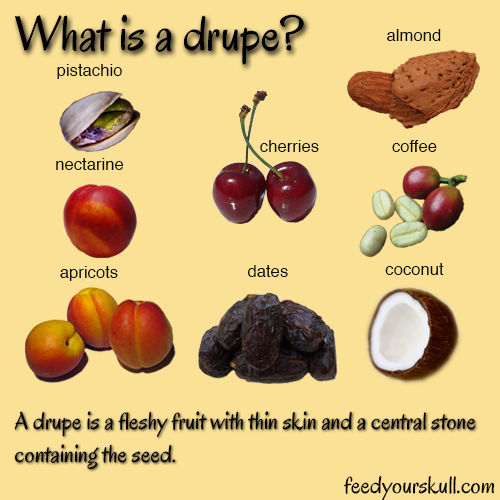 Classifying fruit
Tropical Fruit
Grown in a tropical place
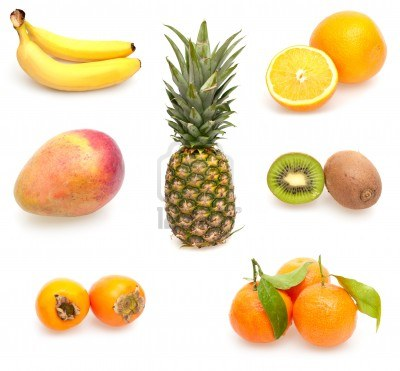 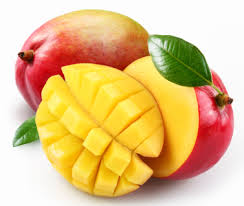 Classifying fruit
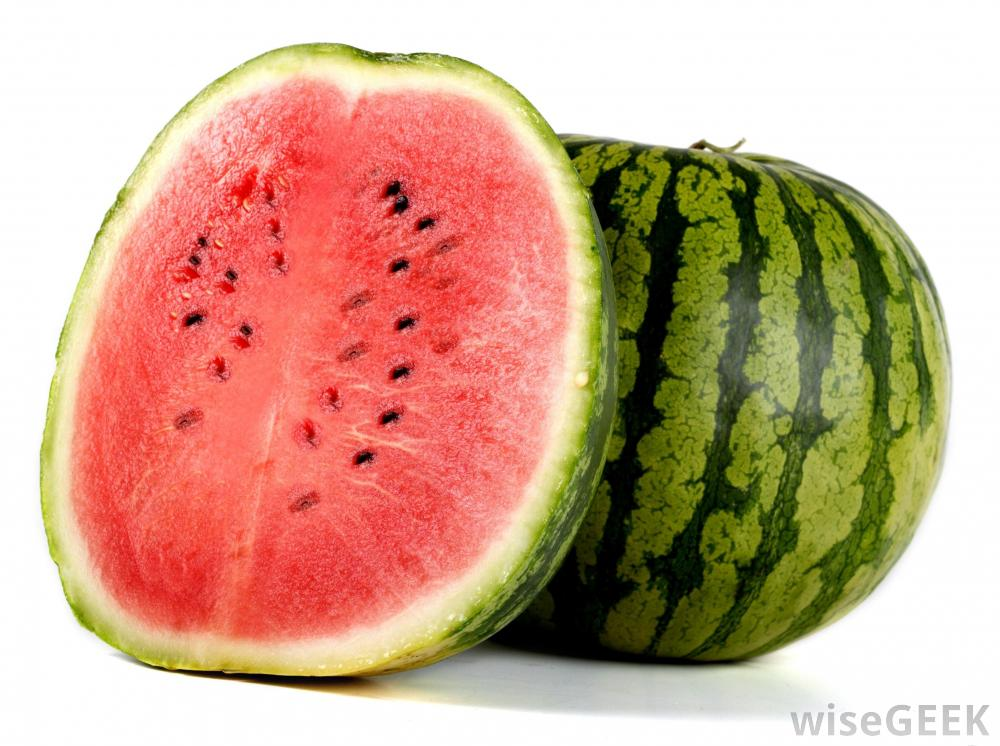 Melon
Cannot be preserved (canned or frozen)
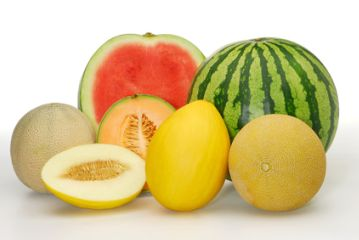 Classifying fruit
Grapes
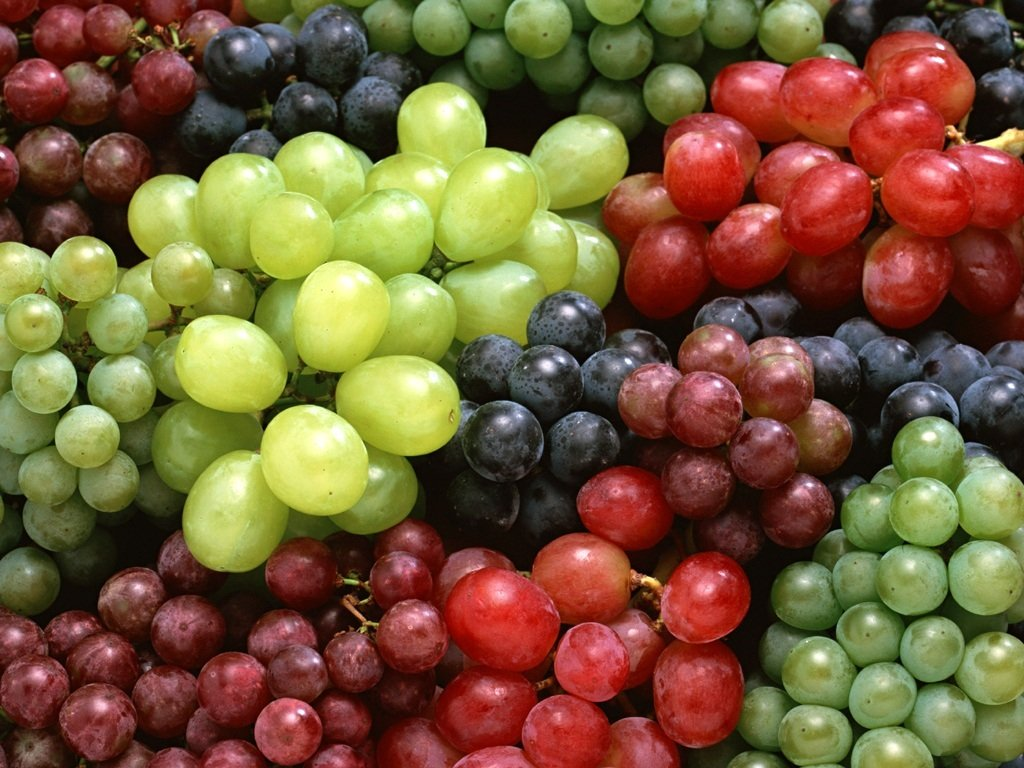 Nutrition
Fruits are 75 – 95% water
Low in fat, sodium and protein
Excellent source of fiber (especially the skins!)
Vitamins/Minerals Fruits Provide:
Vitamin C (Citrus, melons, strawberries)
Vitamin A (Deep yellow and green fruits)
Potassium (Bananas, raisins, figs)
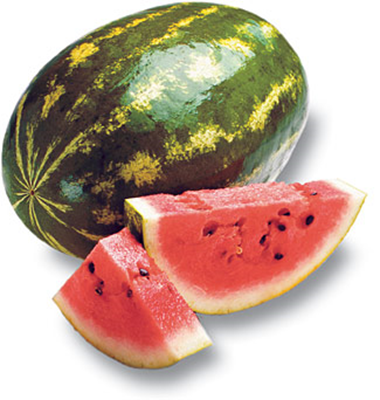 Nutrition
Choose whole or cut up fruits more often than fruit juice.

Air, Heat and Water Can Destroy Nutrients in both Fruits and Vegetables.

Always wash fruits and vegetables to remove pesticides that might remain on the skin.
Ripening
Ripening happens when starches found in the fruit break down into sugar (Bananas in the fridge)



This leads to deterioration or spoilage:
Color Lightens
Texture Softens
Decreases in Acidity
Increases in Sweetness
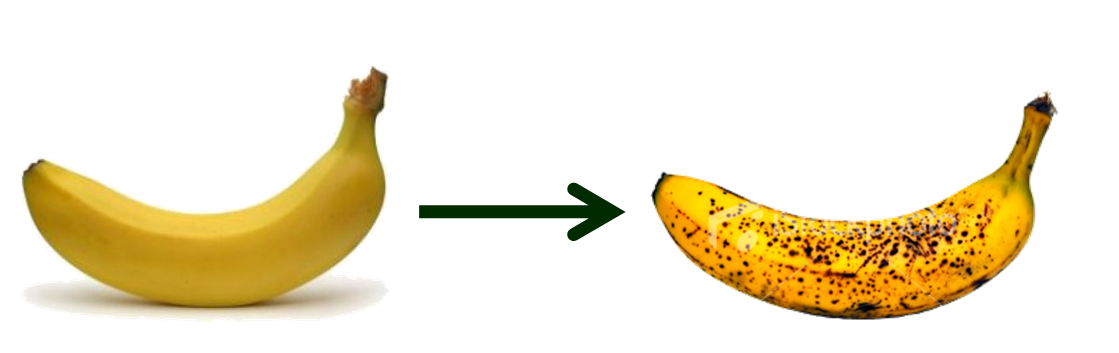 Browning
Browning occurs when the cut surfaces of food reacts with oxygen.

This is called OXIDATION.

To prevent this, cover cut fruits with a liquid containing Ascorbic Acid (Vitamin C).
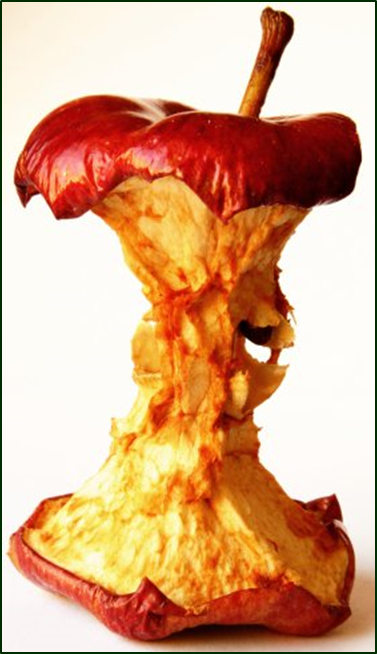